Konferencia o motivácii Vol. 1
18.10.-20.10.2019
Škola v prírode, Prostřední Bečva (ČR)
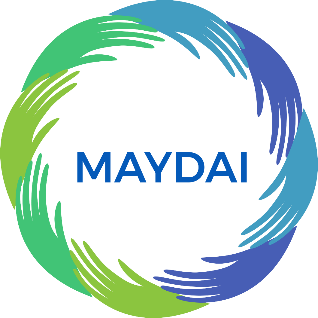 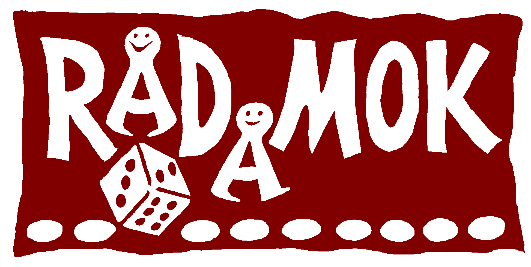 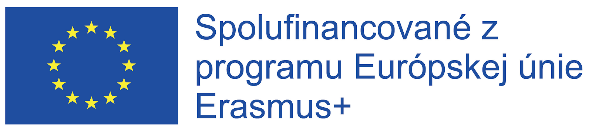 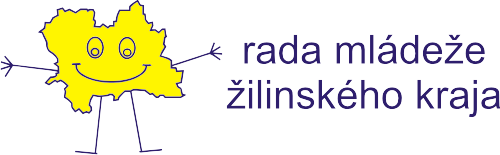 Program
Pia:
Príchod
Večera
Zoznámenie + Teambuilding
Program
Sob:
Raňajky
Prezentácie – Správa o motivačných faktoroch + Kompetenčný profil
Obed
Výlet – Pustevny + Kolobežky
Večera
Zábavný program
Program
Ned:
Raňajky
Prezentácie – Sociálne siete + Kyberšikana
Obed
Odchod
Projekt MAYDAI
MAYDAI = Motivation and Youth Do an Innovation
Organizátori
02/2018-07/2020
Hlavná téma projektu: Motivácia mladých ľudí
Aktivity:
Prieskum > Správa o motivačných faktoroch mladých ľudí
Kompetenčný profil angažovaného mladého človeka
Vzdelávací modul
Konferencia o motivácii Vol. 1 (ČR)
2 fázové vzdelávanie pre lídrov a pracovníkov s mládežou
Konferencia o motivácii Vol. 2 (SR)
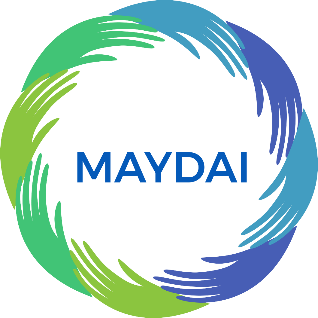 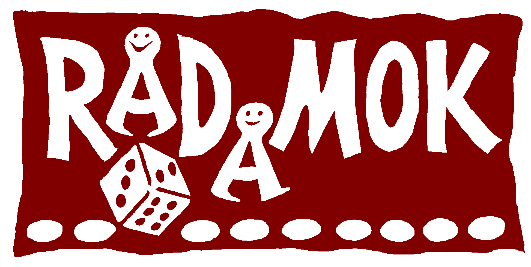 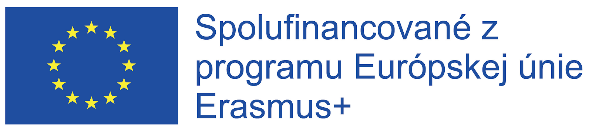 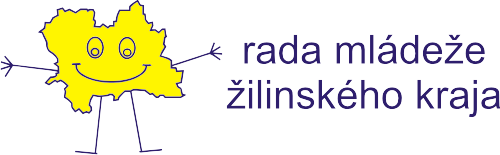 Správa o motivačných faktoroch mladých ľudí
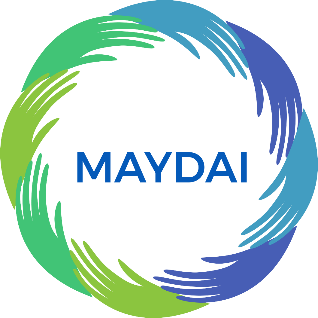 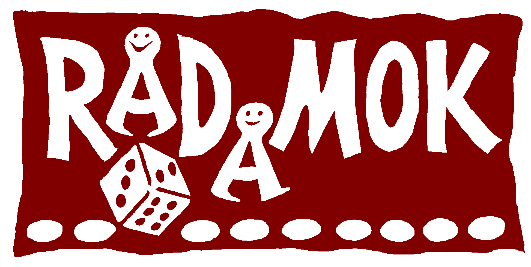 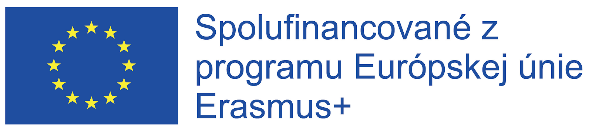 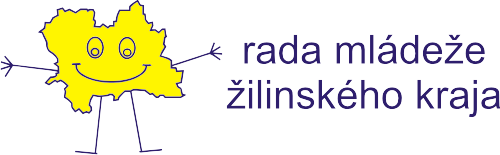 Základné informácie o prieskume
1047 respondentov zo SR a ČR
Priemerný vek 19 rokov
Zber odpovedí 04/2018-05/2018
Zapojenie sa do dobrovoľníckych aktivít
Oblasti zapojenia - dobrovoľníci
Potenciálna oblasť zapojenia - aktuálne nezapojení
Dobrovoľníci a potenciálni dobrovoľníci
Bariéry podľa nezapojených
Bariéry zapojenia podľa vedúcich
Motivačné faktory – celá vzorka
Motivačné faktory –  nezapojení
Motivačné faktory – dobrovoľníci bez vedúcich
Motivačné faktory - vedúci
Kompetencie - dôležitosť
Kompetencie – v ktorej sa chceš zdokonaliť
Práca v skupinách
Na základe uvedených informácií – čo je potrebné zmeniť v práci s mládežou, aby sme zvýšili zapojenie mladých ľudí?
Diskusia v skupinách 15 min
Prezentácia výstupov
Záver
Posilniť osvetu a vzdelávanie o význame dobrovoľníckych aktivít a aktivizme a to nielen pre svoje okolie, ale aj pre osobnostný rozvoj samotných mladých ľudí.
Adaptovať aktivity a ponúkané možnosti tak, aby reflektovali najnovšie trendy medzi mládežou, aby boli tieto činnosti pre nich atraktívne.
Motivačné faktory môžu byť podporené a prezentované rôznymi formami nových metód.